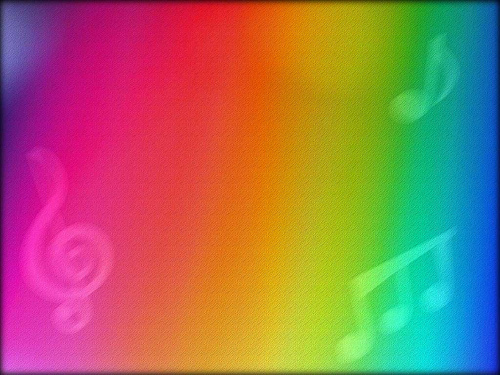 教會事工
建立敬拜團隊的重要性
(讓音樂敬拜再次活起來)
老師：張舒莉牧師
2019年10月26日
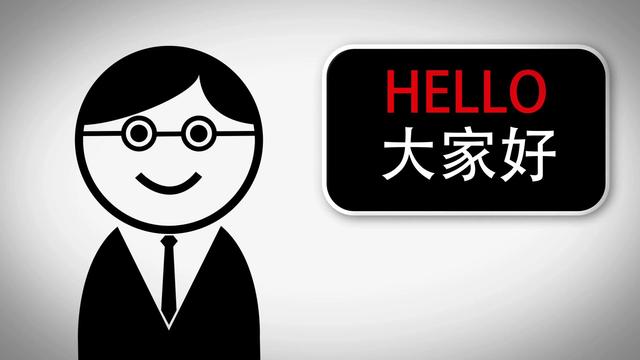 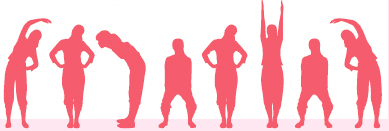 動一動
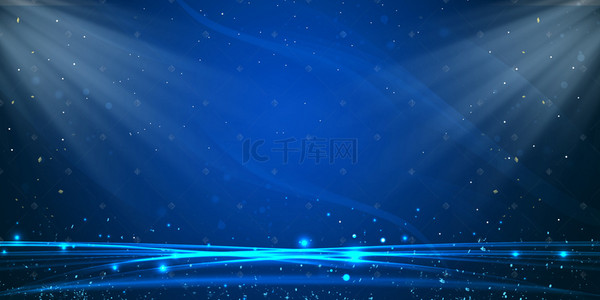 小組分享：
在第一個遊戲裡，您得著
　 甚麼亮光？
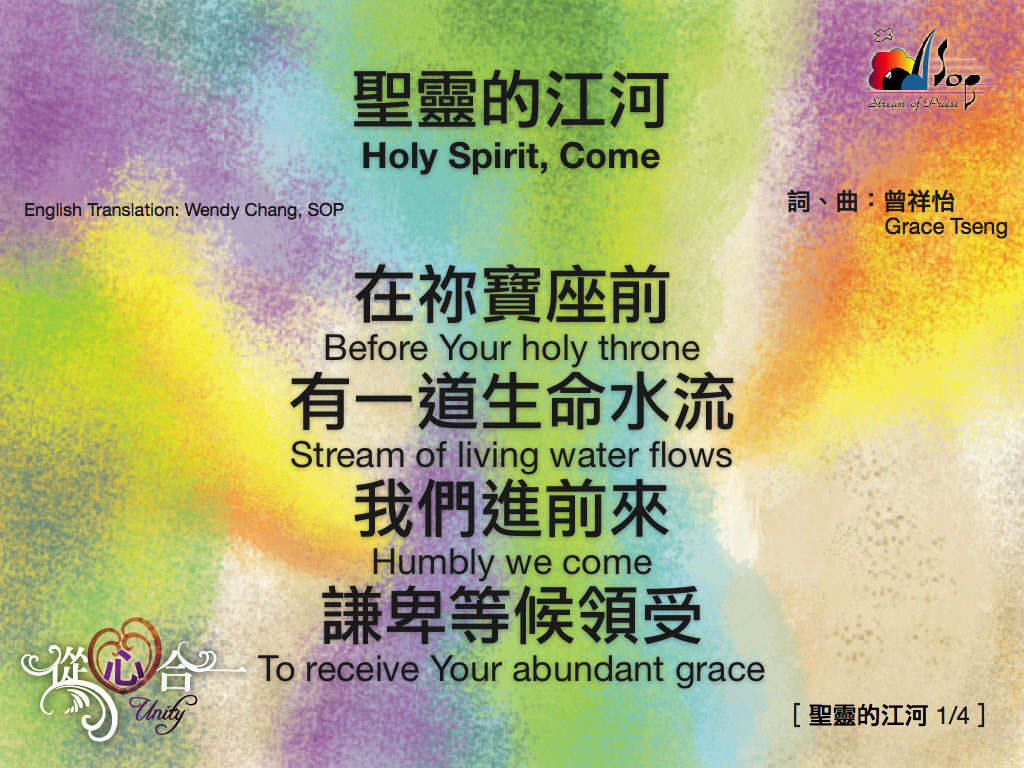 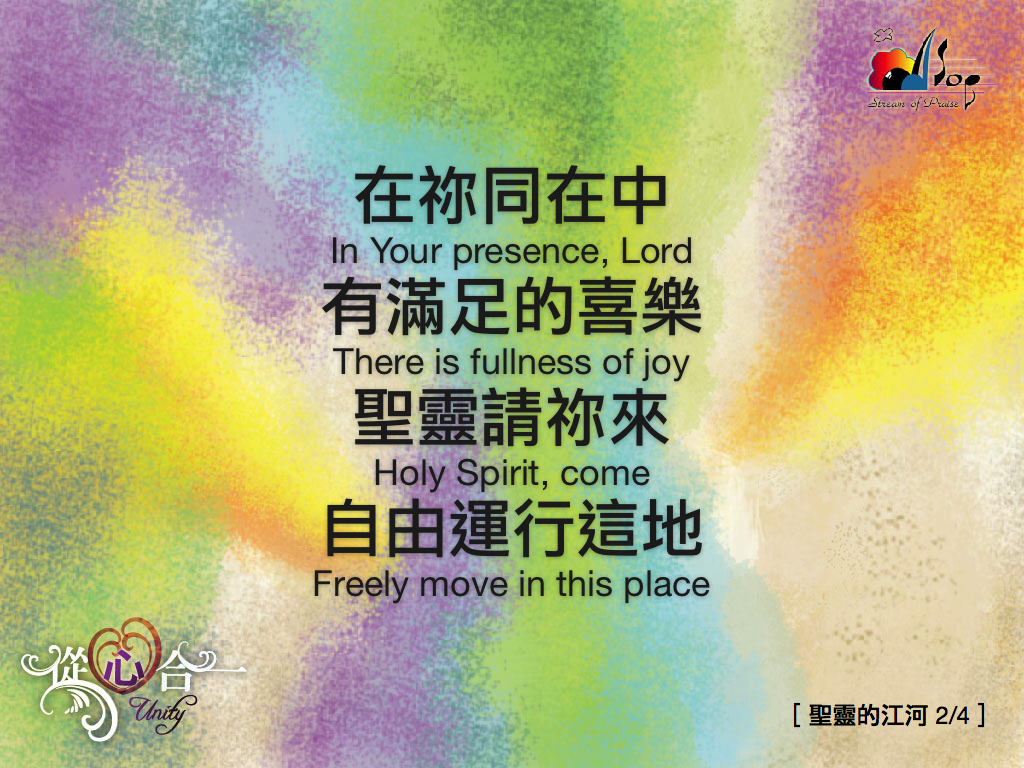 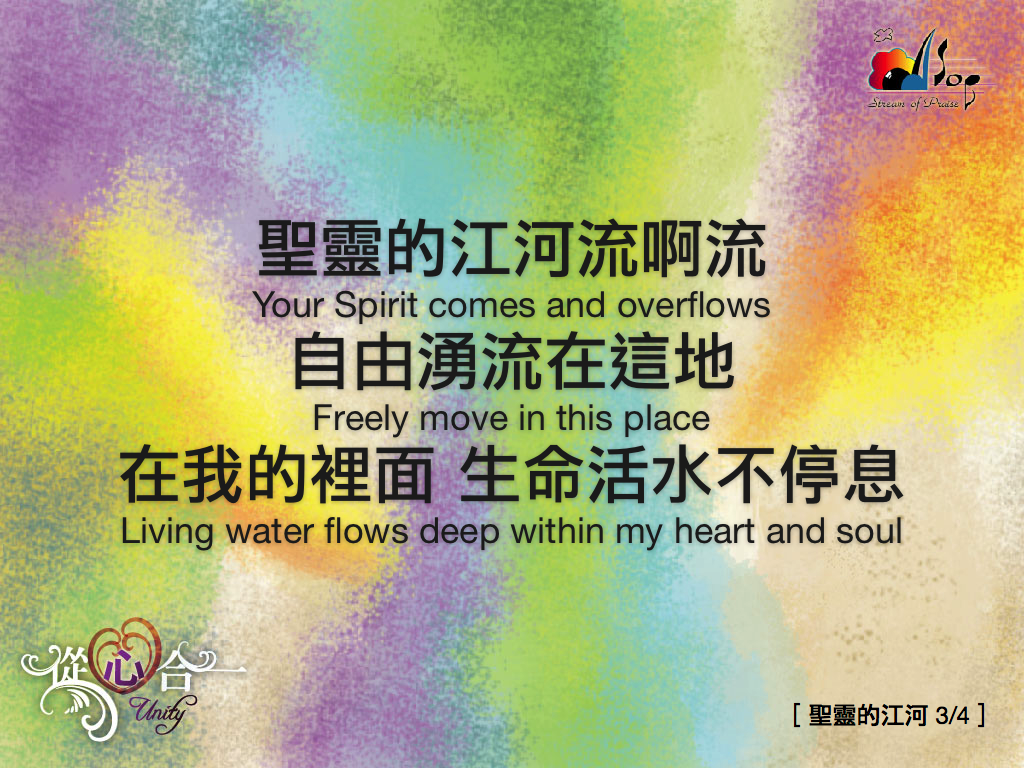 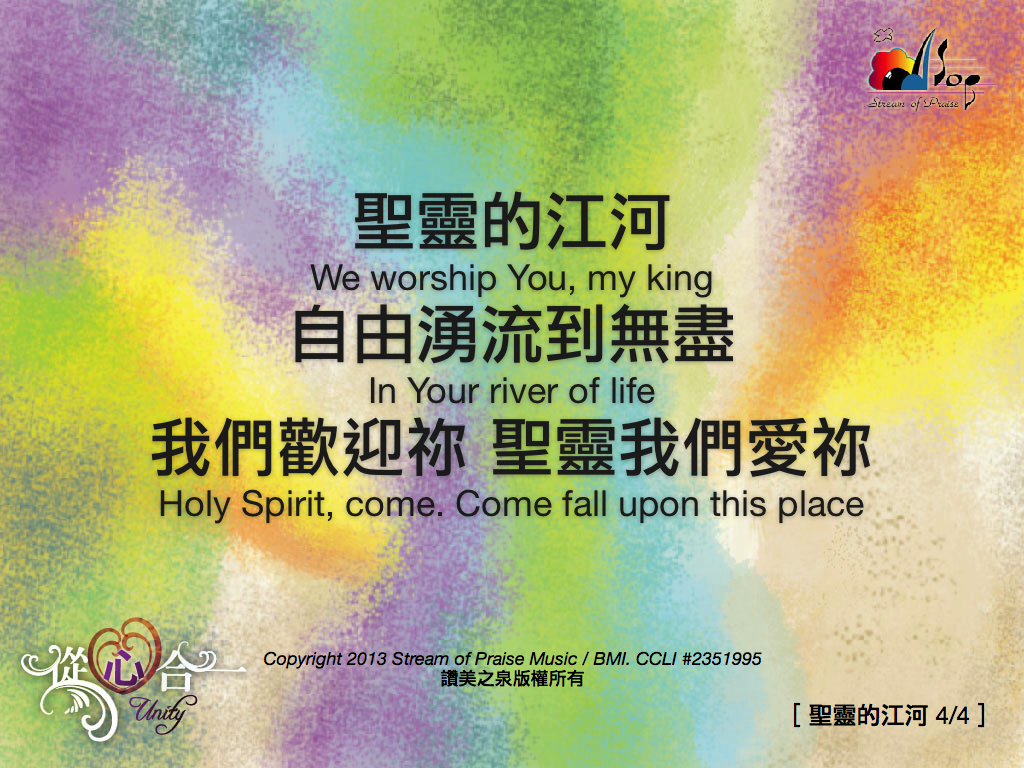 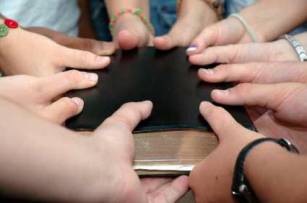 (一)看重團隊~遵守主命
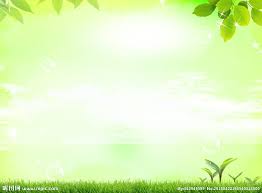 馬太福音十1
「耶穌叫了十二個門徒來，給他們權柄，能趕逐汙鬼，並醫治各樣的病症。」
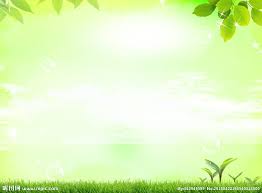 馬太福音廿八19-20
「耶穌進前來，對他們說：天上地下所有的權柄都賜給我了。所以，你們要去，使萬民作我的門徒，奉父
、子、聖靈的名給他們施洗（或作：給他們施洗，歸於父、子、聖靈的名）。凡我所吩咐你們的，都教訓他們遵守，我就常與你們同在，直到世界的末了。」
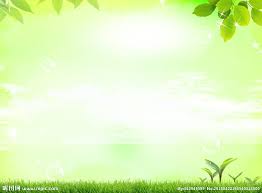 約翰福音十三14
「我是你們的主，你們的夫子，尚且洗你們的腳，你們也當彼此洗腳。」
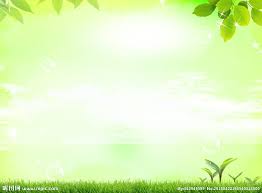 約翰福音十三34-35
「我賜給你們一條新命令，乃是叫你們彼此相愛；我怎樣愛你們，你們也要怎樣相愛。你們若有彼此相愛的心，眾人因此就認出
你們是我的門徒了。」
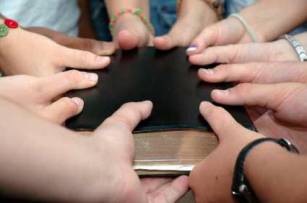 (二)團隊事奉~健康服事
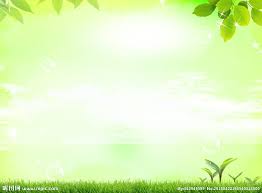 以弗所書四11-12
「他所賜的有使徒，有先知，有傳福音的，有牧師和教師。為要成全聖徒，各盡其職，建立基督的身體。」
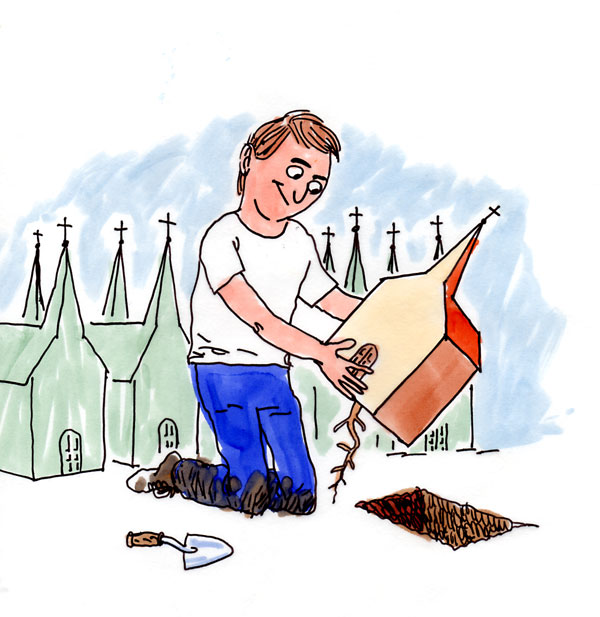 領袖制
使徒制
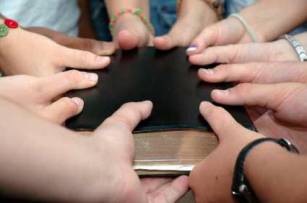 (三)團隊不和~事奉受阻
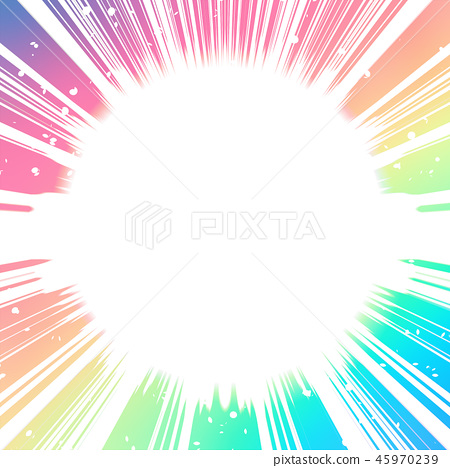 1.不求發展
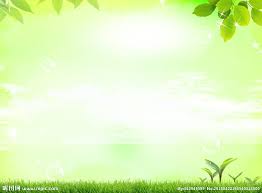 馬太福音九37
「要收的莊稼多，做工的人少啊！ 」
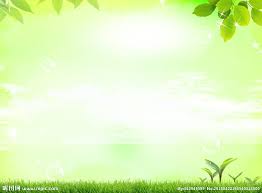 馬太福音九38
「所以你們當求莊稼的主，打發工人
出去，收祂的莊稼。」
在基督裡，我們永遠都要追求更好，“竭力進到完全的地步”。
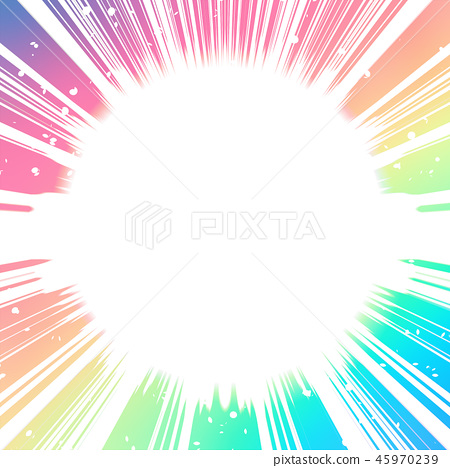 2.逃避問題
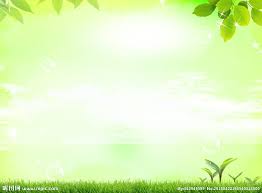 約翰壹書三15
「凡恨他弟兄的，就是殺人的。你們曉得凡殺人的，沒有永生存在他裡面。」
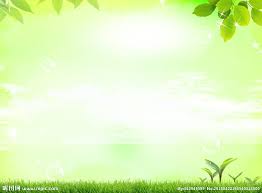 馬太福音五44
「只是我告訴你們，要愛你們的仇敵，為那逼迫你們的禱告。」
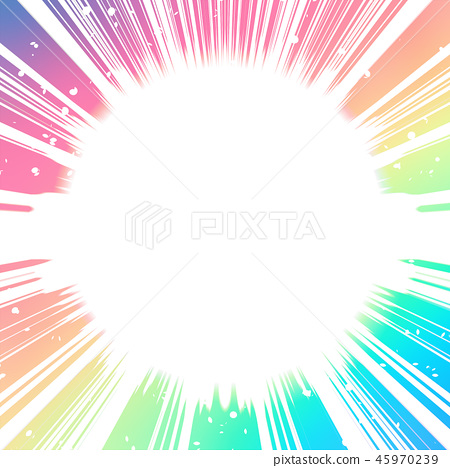 3.個人主義
個人虛榮
個人權利
個人崇拜
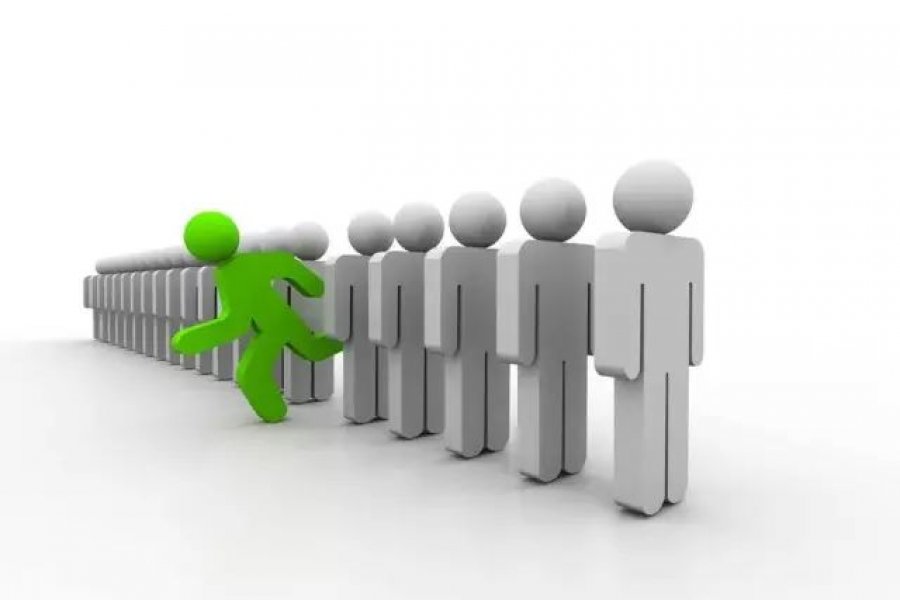 自我滿足
自我中心
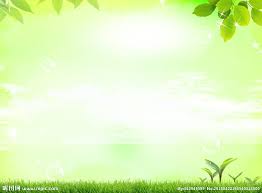 羅馬書八2
「因為賜生命聖靈的律在基督耶穌
裡釋放了我，使我脫離罪和死
的律了。」
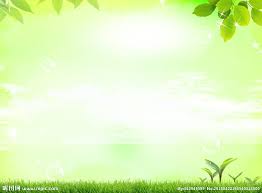 羅馬書十二2
「不要效法這個世界，只要心意更新而變化，叫你們察驗何為神的善良、純
全、可喜悅的旨意。」
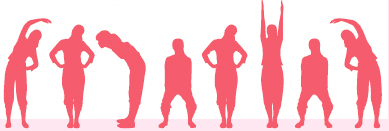 動一動
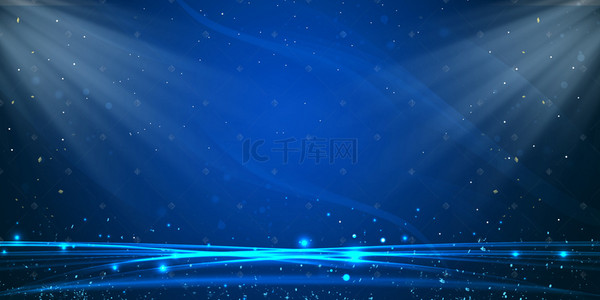 小組分享：
2. 在第二個遊戲中，您發現有甚麼可學習的功課？
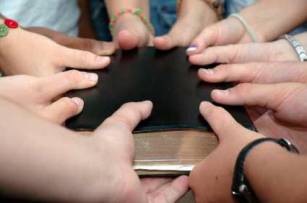 (四)團隊敬拜~生命重建
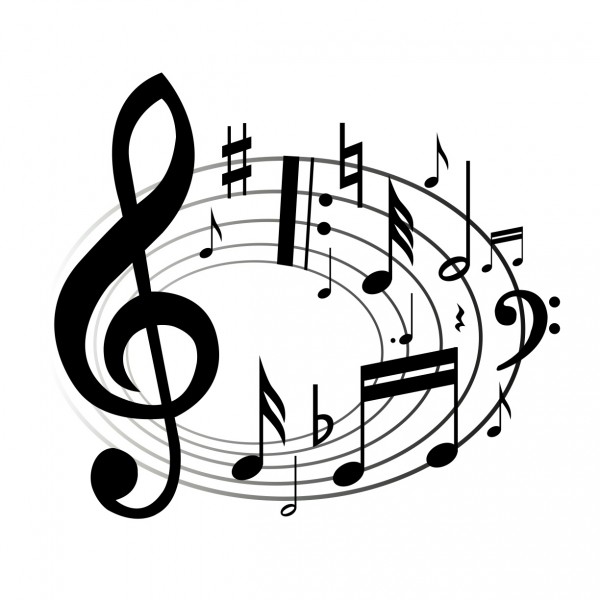 敬拜讚美
敬拜事工
帶領敬拜
高唱詩歌
音樂佈道
讚美事工
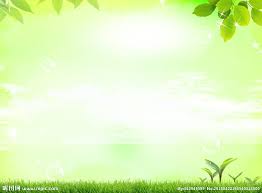 啟示錄五7-9
「這羔羊前來，從坐寶座的右手裡拿了書卷。他既拿了書卷，四活物和二十四位長老就俯伏在羔羊面前，各拿著琴和盛滿了香的金爐，這香就是眾聖徒的祈禱。他們唱新歌說：你配拿書卷，配揭開七印，因為你曾被殺，用自己的血從各族、各方、各民、各國中買了人來，叫他們歸於神。」
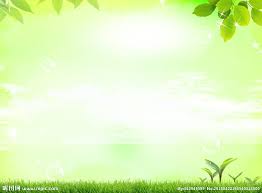 啟示錄十五2-4
「我看見仿佛有玻璃海，其中有火攙雜。又看見那些勝了獸和獸的像並它名字數目的人，都站在玻璃海上，拿著神的琴，唱神僕人摩西的歌和羔羊的歌，說：主神，全能者啊，你的作為大哉，奇哉！萬世之王啊（世或作國），你的道途義哉，誠哉！主啊，誰敢不敬畏你，不將榮耀歸與你的名呢？因為獨有你是聖的，萬民都要來在你面前敬拜，因你公義的作為已經顯出來了。 」
四活物和二十四位長老，都俯伏在耶穌基督面前，每個人都拿著琴和盛滿了香的金爐，也就是我們常說的琴與爐，即音樂讚美和禱告。
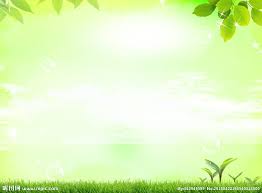 阿摩司書九11
「到那日，我必建立大衛倒塌的帳幕，堵住其中的破口。把那破壞的建立起來，
重新修造，像古時一樣。」
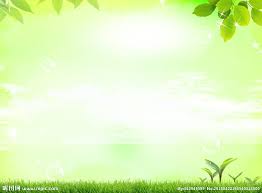 出埃及記十五1
「那時，摩西和以色列人向耶和華唱歌說：我要向耶和華歌唱，因他大大戰勝，將馬
和騎馬的投在海中。」
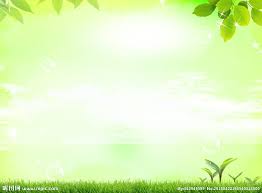 出埃及記十五20
「亞倫的姐姐女先知米利暗，手裡拿著鼓，眾婦女也跟她出去拿鼓跳舞。」
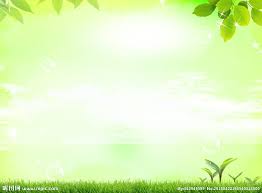 出埃及記廿五8-9
「又當為我造聖所，使我可以住在他們中間。
製造帳幕和其中的一切器具，都要照我所指示你的樣式。」
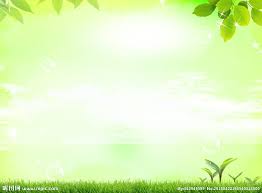 出埃及記三十一1-3
「耶和華曉諭摩西說：看哪，猶大支派中戶珥的孫子、烏利的兒子比撒列，我已經提他的名召他。我也以我的靈充滿了他，使他有智慧，有聰明，有知識，能作各樣的工。 」
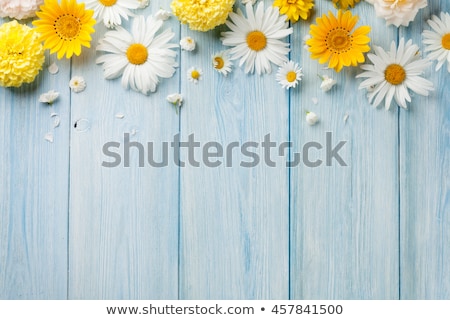 歷代志上第十五章，大衛為神的約櫃預備地方，支搭帳篷，這不是摩西式的會幕，僅僅是一個帳篷而已。第十六章時，大衛請回神的約櫃，並獻祭，之後就敬拜，有各樣的樂器並唱詩，組成了一個團隊，
音樂事奉10多人，守門的70多人。
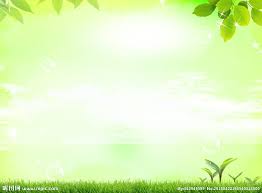 歷代志上十六1-9
「眾人將神的約櫃請進去，安放在大衛所搭的帳幕裡，就在神面前獻燔祭和平安祭。大衛獻完了燔祭和平安祭，就奉耶和華的名給民祝福，並且分給以色列人，無論男女，每人一個餅、一塊肉、一個葡萄餅。大衛派幾個利未人在耶和華的約櫃前侍奉、頌揚、稱謝、讚美耶和華以色列的神。為首的是亞薩，其次是撒迦利雅、雅薛、示米拉末、耶歇、瑪他提雅、以利押、比拿雅、俄別以東、耶利，鼓瑟彈琴；惟有亞薩敲鈸，大發響聲；祭司比拿雅和雅哈悉常在神的約櫃前吹號。那日，大衛初次藉亞薩和他的弟兄，以詩歌稱頌耶和華，說：你們要稱謝耶和華，求告他的名，在萬民中傳揚他的作為。要向他唱詩、歌頌，談論他一切奇妙的作為。 」
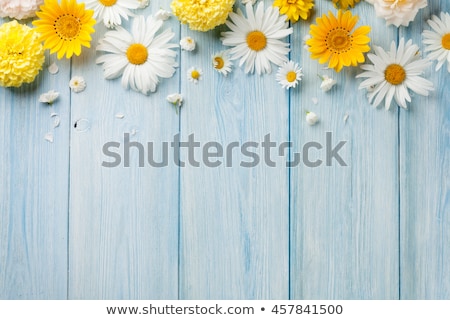 年齡在30歲以上的利未人，分派他們在聖殿敬拜時做不同的事奉。在38,000名利未人中間，大衛指派了4,000人彈奏樂器去頌贊耶和華。在事奉者中間，音樂事奉者占了將近1/10（代上23）。這些利未人熟悉音樂、敲鈸、彈琴、鼓瑟，成為歌手和樂手
（代上25）。
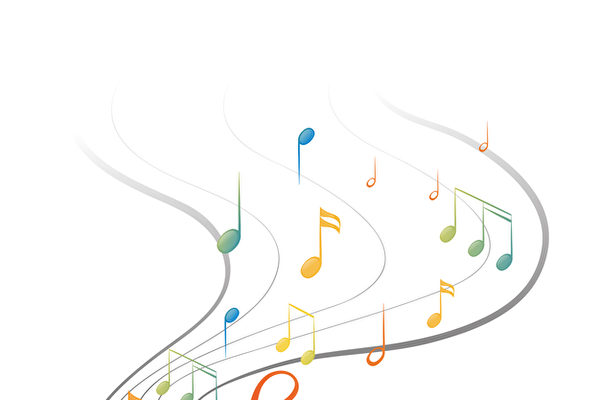 大衛王
所羅門王
約沙法王
希西家王
約西亞王
以斯拉
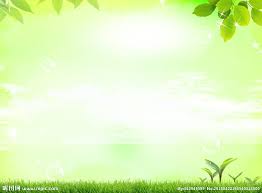 約翰福音廿四24
「要用心靈和誠實拜祂。」
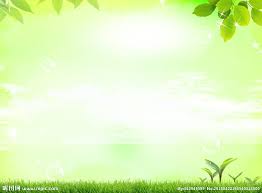 馬太福音廿六30
「他們唱了詩，就出來往橄欖山去。這是主耶穌跟門徒一起，在最後的晚餐的時候，一起唱詩歌。」
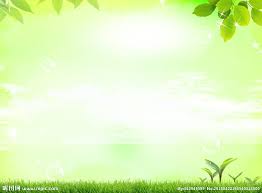 使徒行傳十六25
「約在半夜，保羅和西拉禱告唱詩讚美神，眾囚犯也側耳而聽。」
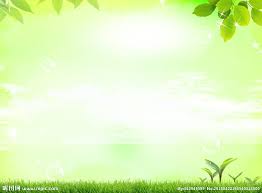 哥林多前書十四15
「這卻怎麼樣呢？我要用靈禱告，也要用悟性禱告；我要用靈歌唱，也要用悟性歌唱。」
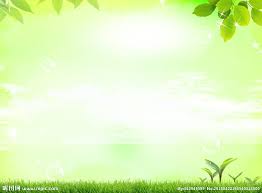 以弗所書五19
「當用詩章、頌詞、靈歌彼此對說，
口唱心和地讚美主。」
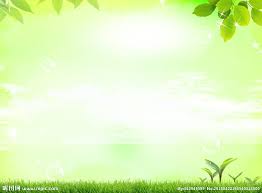 歌羅西書三16
「當用各樣的智慧，把基督的道理豐豐富富地存在心裡，用詩章、頌詞、靈歌，彼此教導，互相勸戒，心被恩感，歌頌神。」
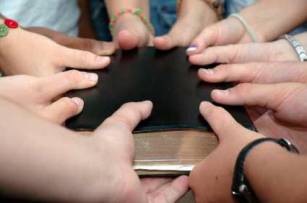 (五)音樂團隊~活力再起
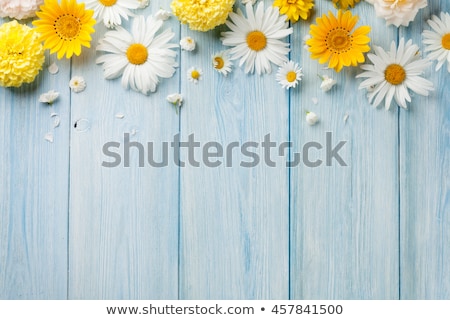 “音樂敬拜”基本上都是以團隊的形式出現的。
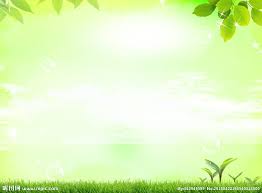 歷代志下五12-14
「他們出聖所的時候，歌唱的利未人亞薩、希幔、耶杜頓和他們的眾子、眾弟兄都穿細麻布衣服，站在壇的東邊敲鈸、鼓瑟、彈琴，同著他們有一百二十個祭司吹號。吹號的、歌唱的都一齊發聲，聲合為一，讚美感謝耶和華。吹號、敲鈸，用各種樂器，揚聲讚美耶和華說：耶和華本為善，他的慈愛永遠長存！那時，耶和華的殿有雲充滿，甚至祭司不能站立供職，因為耶和華的榮光充滿了神的殿。」
神喜悅我們以團隊事奉來同心合意地敬拜祂。
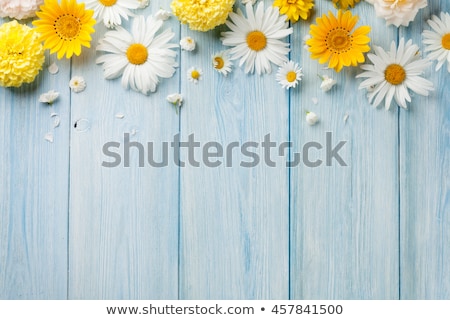 “不一樣就是幫助”!
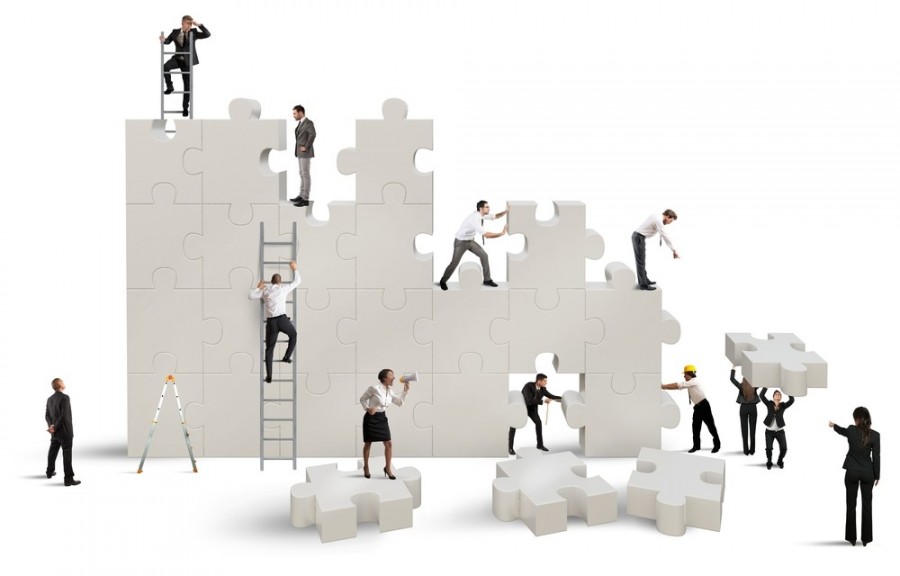 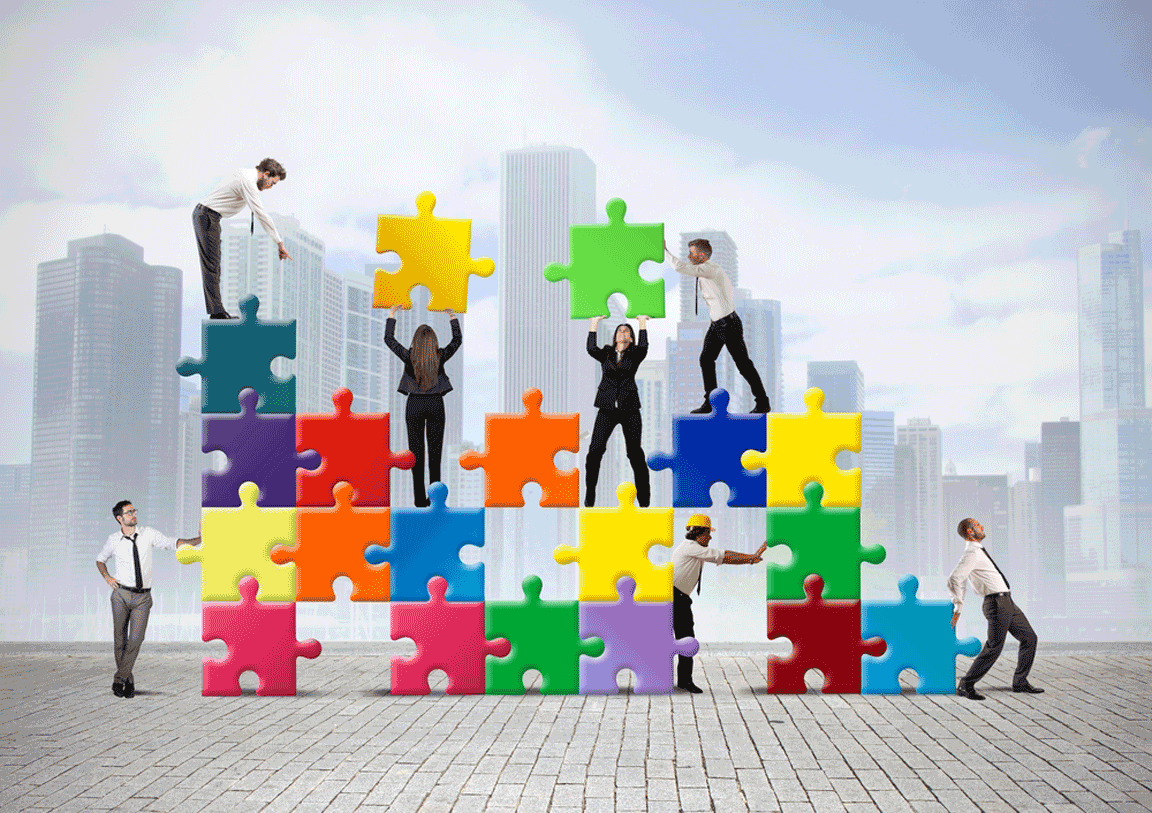 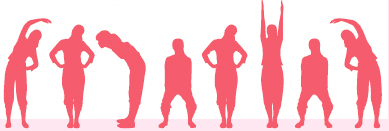 動一動
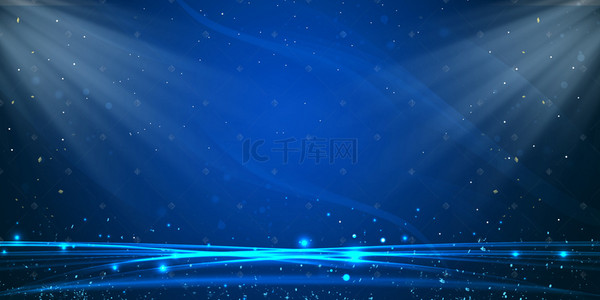 小組分享：
3. 在第三個遊戲中，您發現有甚麼您可以改變的？